1
На сегодняшний день подготовлен перечень первоочередных  инвестиционных проектов в сфере промышленности, претендующих на льготные займы Фонда развития промышленности Республики Дагестан:
«Разработка и освоение производства винтового скважинного насоса с погружным электродвигателем» (АО «Завод им. Гаджиева»).

Объем инвестиций – 220,0 млн. рублей, средства федерального бюджета – 70,0 млн. рублей, регионального бюджета – 30,0 млн. рублей, внебюджетные средства – 120,0 млн. рублей.
Проект направлен на изготовление скважинного насоса серии Н1ВС с целью продажи предприятиям нефтяной отрасли.
Преимущества насоса серии Н1ВС:
- непрерывная подача жидкости (без пульсаций);
- отсутствие газосепаратора;
- длительный срок службы;
- регулирование подачи насоса путем изменения частоты вращения;
- сокращение времени монтажа установки;
- отсутствие приводных штанг.
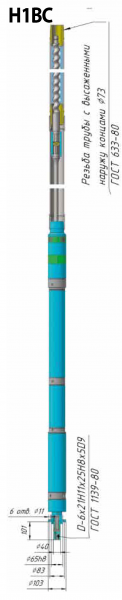 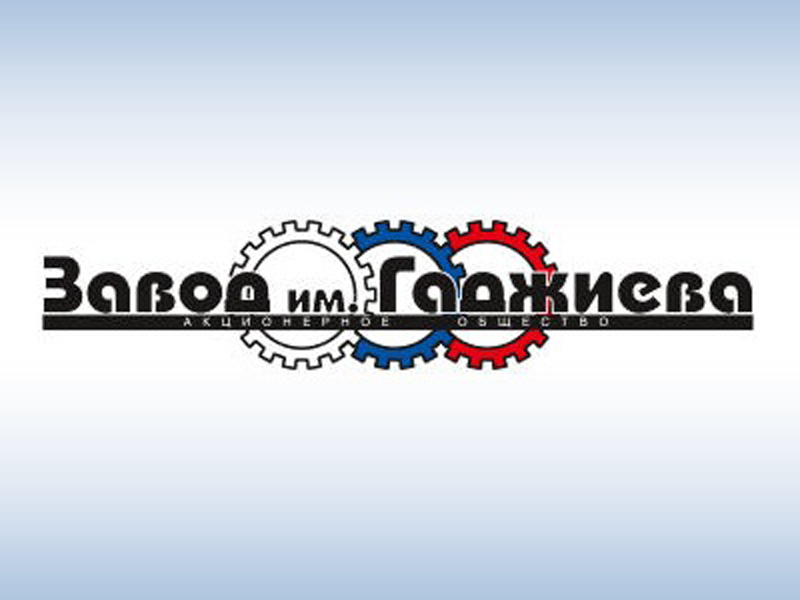 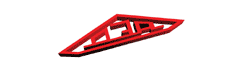 2
2. «Производство низковольтной коммутационной аппаратуры с целью импортозамещения на рынке России» (ОАО «Дагэлектроавтомат»).
 
Объем инвестиций – 48,4 млн. рублей, средства федерального бюджета – 16,9 млн. рублей, регионального бюджета – 7,3 млн. рублей, внебюджетные средства – 24,2 млн. рублей.
Проект направлен на производство электрооборудования, замещающего на российском рынке низковольтную продукцию китайских и немецких компаний (Siemens, Schneider Electric и др.).
Низковольтная аппаратура предназначена для защиты электрических цепей от токов перегрузки и токов короткого замыкания, для оперативных включений и отключений электрических цепей с частотой до 30 в час и для встраивания в комплектные устройства.
Производственные мощности завода позволяют выпускать более 1 млн. шт. автоматических выключателей на токи 0,6 до 250 ампер, около 100 тыс. электромагнитов и более 100 тысяч выключателей-разъединителей на 100, 250, 400 ампер.
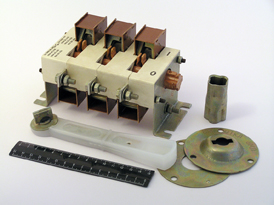 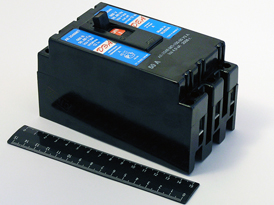 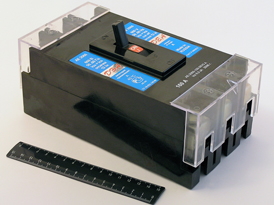 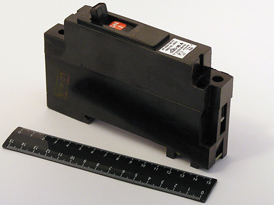 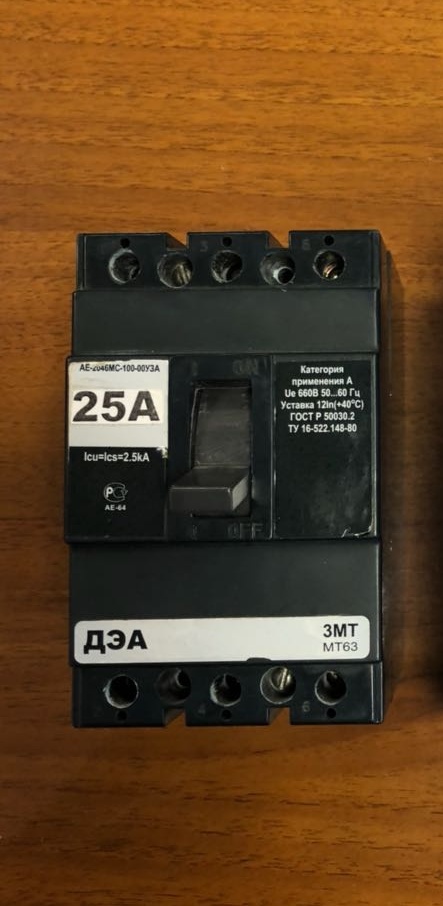 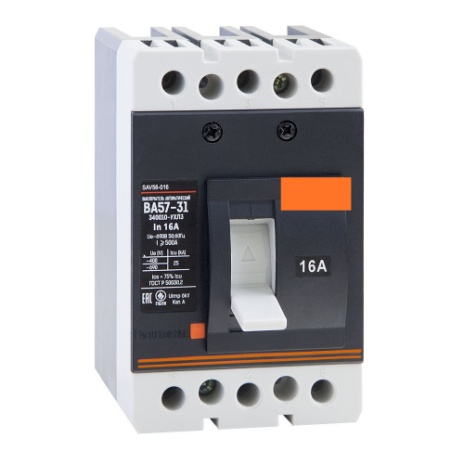 3. «Разработка и серийное производство центробежных сепараторов   и бактофуг для изготовления молочных продуктов»  (Филиал ОАО «НПЦ-конверсии» в г. Махачкала ММЗС).
3
Объем инвестиций – 110,0 млн. рублей, средства федерального бюджета – 9,8 млн. рублей, регионального бюджета  – 4,2 млн. рублей, внебюджетные средства – 96,0 млн. рублей.
Проект направлен на разработку конструкторской и технологической документации, подготовку производства и серийное изготовление сепараторов и бактофуг для производства молочных продуктов, соков, растительных масел, виноматериалов производительностью до 15 тонн в час.
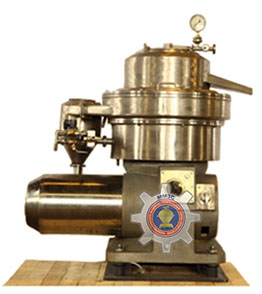 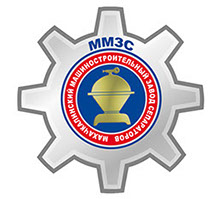 Сепаратор для высокожирных сливок с автоматической  выгрузкой осадка модели Г9-ОСК-М
Предназначен для разделения сливок жирностью 30-40 % на высокожирные сливки и пахту. Применяется в линиях по производству сливочного масла (несоленого, любительского, крестьянского, бутербродного).
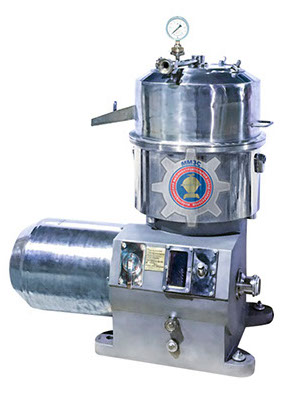 Сепаратор модели Г9-ОСК с ручной выгрузкой осадка.
Предназначен для разделения сливок жирностью 40-60 % на высокожирные сливки и пахту. Применяется в линиях по производству сливочного масла (несоленого, любительского, крестьянского, бутербродного). На приводе МУ-2.
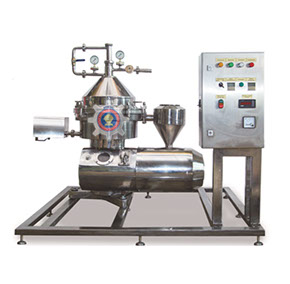 Бактофуга 9-ОБЦП – 5, 10, 15
Предназначена для непрерывной очистки подогретого теплого молока от аэробных и анаэробных бактерий. Тип сепаратора закрытый, с непрерывной подачей исходного молока и выводом очищенного молока и бактериального концентрата  по закрытым трубопроводам под давлением, с периодической ручной или автоматической выгрузкой бактериального концентрата из барабана. Выгруженный концентрат подлежит  дальнейшей обработке 130°С паром в потоке и возврату к очищенному молоку.
4. «Разработка и серийное производство высокотехнологичного маслоочистительного оборудования для очистки и сушки турбинного и трансформаторного масла на АЭС, ГРЭС и ТЭЦ»                                         (Филиал ОАО «НПЦ-конверсии» в г. Махачкала ММЗС).
 
Объем инвестиций – 100,0 млн. рублей, средства федерального                            бюджета – 8,4 млн. рублей, регионального бюджета – 3,6 млн. рублей, внебюджетные средства – 75,0 млн. рублей.
Проект направлен на производство установки для очистки турбинного и трансформаторного масла.
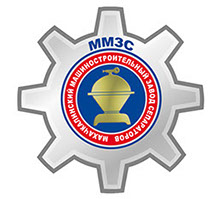 4
Сепаратор модели МРЦО – 1
Сепаратор предназначен для глубокой очистки гидратированных прессовых растительных масел (подсолнечного, оливкового, соевого и др.) от фузы, механических примесей и воды, сепаратор обеспечивает высокую степень очистки, прост по конструкции, отличается бесшумной работой механизма, легкостью сборки барабана и привода, простотой обслуживания и удобством в эксплуатации.
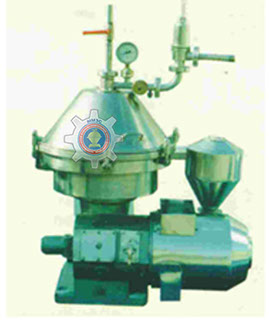 Сепаратор модели Г9-МСТ
Сепаратор предназначен для отделения гидратационного осадка после гидратации растительных прессовых масел. Применяется на предприятиях масложировой промышленности.
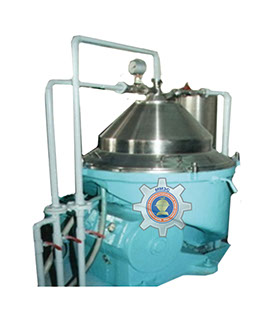 Сепаратор модели Г9-МСМ
Сепаратор предназначен для отделения гидратационного осадка после гидратации растительных прессовых масел. Применяется на предприятиях масложировой промышленности.
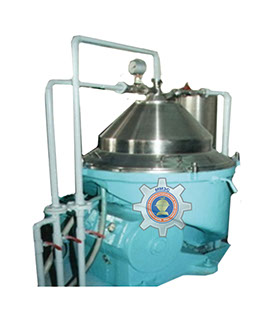 5
5. «Организация производства продукции арматуростроения» (ЗАО «Мушарака»).

Объем инвестиций – 102,0 млн. рублей, средства федерального                    бюджета – 41,1 млн. рублей, регионального бюджета – 17,6 млн. рублей, внебюджетные средства – 43,3 млн. рублей.
Проект направлен на организацию производства кранов, вентилей, клапанов с полным циклом по технологической цепочке, литье прутков, штамповку, механическую обработку на высокопроизводительных трансфер (агрегатных) станках, модернизированных отечественных станках, никелирование, полировку, анализ химического состава.
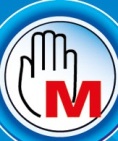 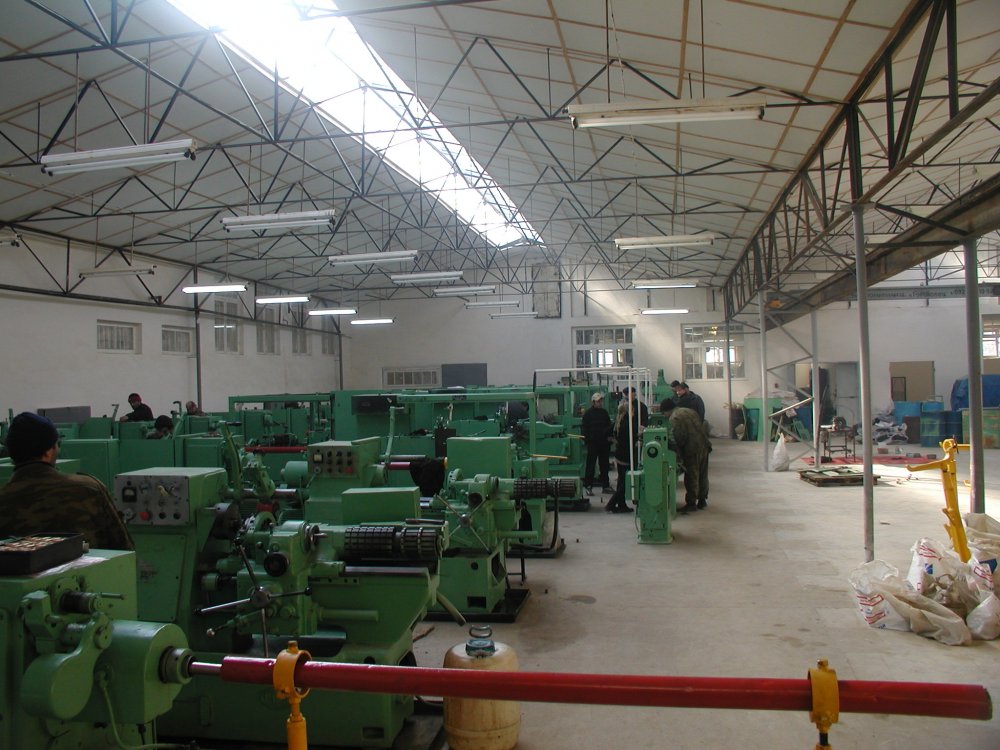 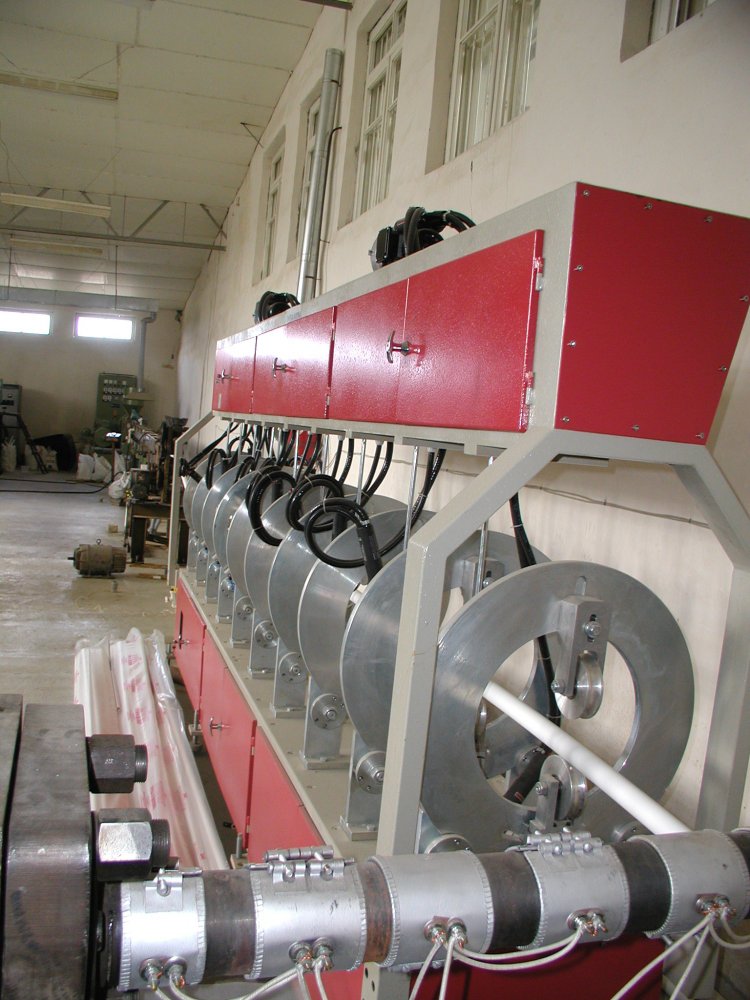 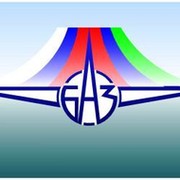 6
6. «Разработка и внедрение в производство импортозамещающей электробытовой техники»                     (ОАО «Буйнакский агрегатный завод»).
 
Объем инвестиций – 300,0 млн. рублей, средства федерального бюджета – 70,0 млн. рублей, регионального бюджета – 30,0 млн. рублей, внебюджетные средства – 200,0 млн. рублей.
Проект направлен на выпуск комплектующих изделий к крупной, малой и средней бытовой техники.
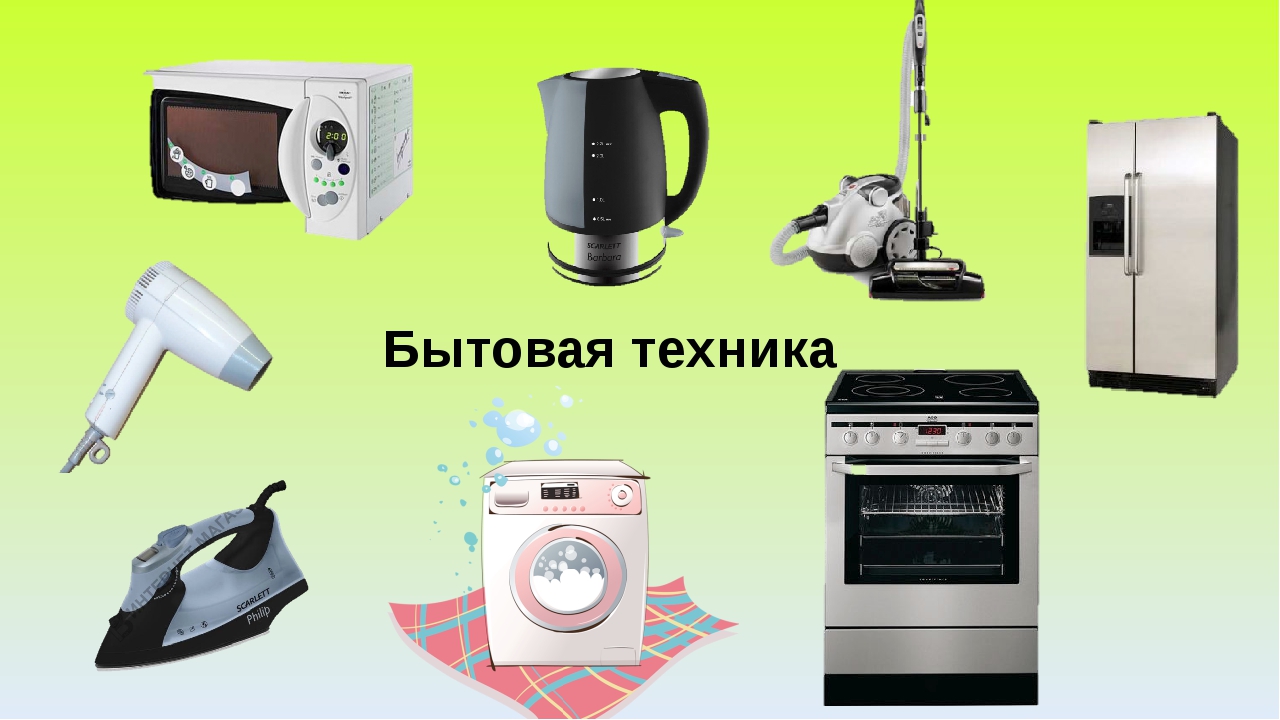 7. Организация серийного производства ветроэнергетических установок мощностью 100 кВт»
(ОАО «Южно-Сухокумский электромеханический завод»).
7
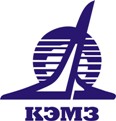 Объем инвестиций – 100,0 млн. рублей, средства федерального бюджета – 35,0 млн. рублей, регионального бюджета –                                  15,0 млн. рублей, внебюджетные средства – 50,0 млн. рублей.
Проект направлен на производство ветроэнергетических установок в количестве 12 штук общей мощностью 1,3 МВт. Стоимость единицы изделия составляет 4,5 млн. рублей.
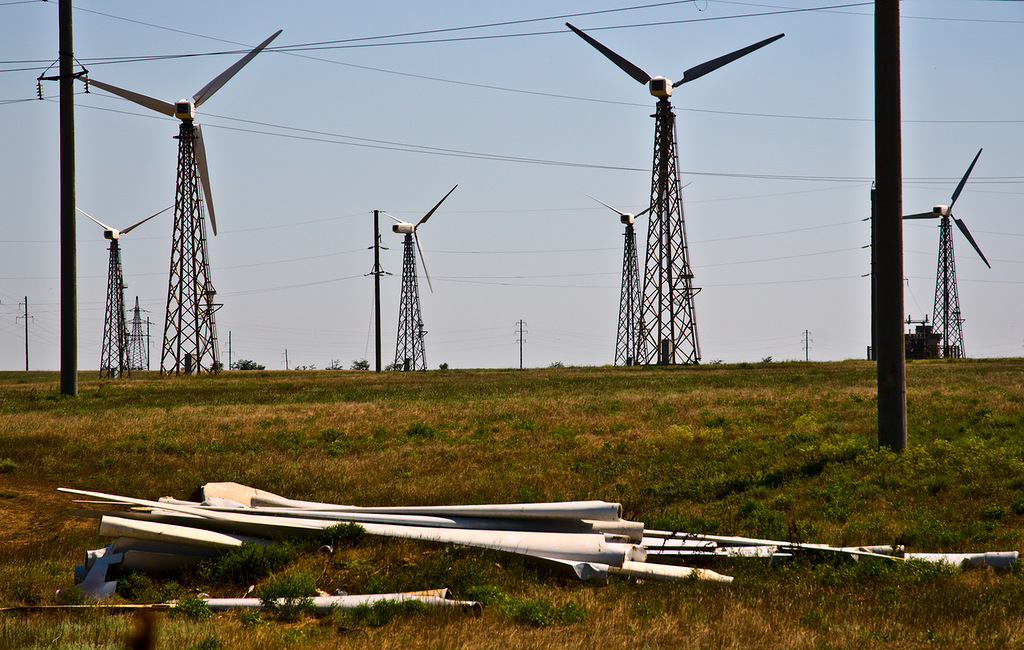